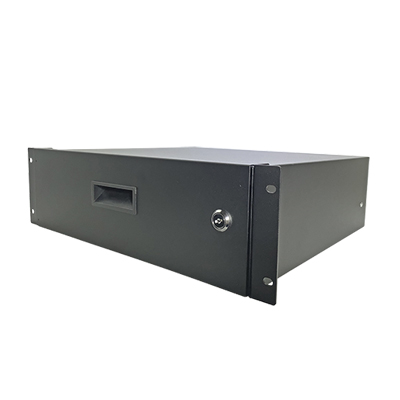 KRT300
RACK DRAWER
랙 캐비넷 내 다양한 장비를 수납하기 위한 랙 장착형 서랍
라이드 타입으로 앞뒤로 이동 가능
종류			: 3U
취부형태 			: 랙장착형
재질   			: STEEL
외형 규격(WxHxD)		: 482x132x400mm
무게            		: 7.5kg